Sistema Progressivo
Aula dia 30/11/2018
HISTÓRICO
Apogeu da pena privativa de liberdade coincide com o abandono do regime celular e auburniano com a adoção do sistema progressivo.

Diminuição do rigor na aplicação da pena privativa de liberdade e prevalência do mérito do sujeito.
MARK SYSTEM
Ilhas Norfolk (Austrália) > Maconochie 

Abandono da severidade pelos prêmios > medir a duração da pena por uma soma de trabalho e boa conduta > número de vales (ou marcas) necessárias que deve obter antes de ser liberado 

Sistema débito/crédito > pena indeterminada com duração dependente da conduta do apenado. 

Três períodos: i) isolamento celular diurno e noturno > período de provas com a finalidade de fazer o apenado refletir sobre o seu delito; ii) trabalho em comum > sob a regra do silêncio e com o isolamento noturno; iii) liberdade condicional > obtinha liberdade limitada, se não for revogação obteria a liberdade plena.
SISTEMA IRLANDÊS
Intento de aperfeiçoar o sistema de Maconochie > Crofton
 
Prisões intermediárias > meio termo entre prisões e a liberdade. 

Quatro fases: i) reclusão celular diurno e noturno: sem comunicação, com alimentação reduzida; ii) reclusão noturna e trabalho diurno em comum > os condenados se dividem em classes e obtém progressão por meio de marcas; iii) período intermediário > executado em prisões especiais: o preso trabalhava ao ar livre e agrícolas com disciplina mais suave > vantagens; a) abandonar o uniforme; b) sem castigos corporais; c) dispor de remuneração pelo trabalho e d) poder comunicar-se com a população livre e iv) liberdade condicional: liberdade com restrições. 

Embrião do que seria um regime semiaberto.
SISTEMA MONTESINOS
Função reabilitadora do trabalho

Características: i) contrário ao regime celular; ii) admitida a concessão de licenças de saídas; iii) antecedente da prisão aberta 

Início do que seria o regime aberto.
SISTEMA PROGRESSIVO
Foco na distribuição do tempo de duração da pena em períodos, ampliando-se em cada um os privilégios que o recluso pode desfrutar de acordo com sua boa conduta (Bitencourt).

Transferência > passagem e um regime para o outro: mais benéfico (progressão) e mais rigoroso (regressão). Evolução dinâmica do cumprimento da pena.
SISTEMA PROGRESSIVO
Mark System > sistema de marcas (metas) conquista de direitos e uma maior aproximação da liberdade > a execução da pena em estágios graduais de cumprimento de pena.

Flexibilização da possibilidade de transferência entre os regimes> possibilidade de ida para o regime menos rigoroso (progressão - artigo 112) e para o mais gravoso (regressão – artigo 118).
Crise do Sistema Progressivo
Foi “abandonado” pela chamada “individualização científica”.

Irrupção de conhecimentos criminológicos no cárcere > entrada de especialistas, o que modificou o sistema progressivo clássico.

Fatores determinantes: i) alimenta a ilusão de mudanças no sujeito; ii) contar com a disposição do sentenciado de internalizar a disciplina carcerária; iii) redução das penas de prisão > maior reincidência e impressão de que a prisão não modifica o sujeito e iv) aumento da expectativa de vida da população (Bitencourt)
NATUREZA JURÍDICA DA PROGRESSÃO
Benefício: lógica de favor e flexibilização de direitos com base em interesses difusos (segurança pública, gravidade das penas etc).

Direito Público Subjetivo: preenchidos os requisitos objetivos e subjetivos deve ser reconhecido.

Discricionariedade efetivamente vinculada: a ideia anterior é inexata e inadequada politicamente > aderência a critérios objetivos visando reduzir os espaços de discricionariedade em relação aos requisitos subjetivos. Aqui residem a maior parte dos problemas de negativa de direitos na execução: possibilidade de manipulação.
DIREITO OU DEVER?
Progressão como um direito, mas sujeito a discricionariedade vinculada.
 
Pode ser recusada pelo condenado: não pode ser o preso ser impelido a avançar para o regime em tese mais brando > lógica paternalista de decidir o que é bom ou ruim para a pessoa presa. 

O regime mais grave pode trazer mais benefícios (proximidade com familiares, mais assistência material pex).
DIREITO OU DEVER?
Progressão como um direito, mas sujeito a discricionariedade vinculada.

Proporcionalidade, individualização da pena e princípio democrático > um benefício mais brando que vá trazer mais gravidade concreta a vida do sentenciado é contrário a lógica de redução de danos e a percepção do condenado como sujeito de direitos.
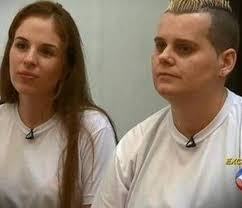 REGIMES DE CUMPRIMENTO
Escala de gravidade > Fechado, Semiaberto e Aberto 

Livramento Condicional > discussão se seria o último estágio de cumprimento da pena no regime progressivo.

Cabe ao juiz da execução penal ajustar o regime a todos que preencham os requisitos legais (artigo 66, inciso VI da Lep).
REGIMES DE CUMPRIMENTO
Ideia do correto cumprimento da pena > regime fixado na sentença + evolução jurisprudencial + individualização da pena. 

Nova determinação de regime não pode seguir friamente a escala prevista no artigo 33, §2º do CP, mas sim se atentar as peculiaridades de cada caso, bem como a proporcionalidade e razoabilidade.
REQUISITO OBJETIVO
Possibilidade de progressão sem o requisito objetivo > artigo 4, § 5º da lei 12.850/2013 > lei de organizações criminosas > exceção.

Crimes comuns > progressão em 1/6 da pena (artigo 112 da LEP).

Crimes Hediondos e Equiparados (Trafico Tortura Terrorismo) > cumprimento de 2/5 (primários) e 3/5 (reincidentes) > artigo 2º, § 2º da lei de crimes hediondos.
REQUISITO OBJETIVO
Associação para o tráfico (artigo 34 e 35 da lei de drogas) 

Não integram o rol taxativo de crimes hediondos ou equiparados e 

Nem o artigo 44, pú da lei de drogas indica o lapso de 2/3 para cumprimento.

Impossibilidade de analogia em malam partem + afronta aos princípios da proporcionalidade, razoabilidade e isonomia entre delitos da mesma espécie.
REQUISITO OBJETIVO
Associação para o tráfico (artigo 34 e 35 da lei de drogas) 

1º entendimento: 1/6 (progressão) e 1/3 (LC)

2º entendimento (Resp 1.469.504/RJ) > não integra o rol de crimes hediondos, mas por conta do princípio da especialidade deveria seguir o lapso para LC definido na lei de drogas (2/3) e progressão em 1/6.
REQUISITO OBJETIVO
Expressão “ao menos” do artigo 112 da LEP

Há quem diga que deveria ser substituído por “no máximo” > a indicação de um mínimo inverte o ônus da prova dos requisitos necessários para a fruição do direito e contribuí para a indeterminação da pena (Roig).

Na prática, as pessoas progridem muito depois do prazo mínimo.

A ideia de progressão antecipada foi ventilada no RE 641.320 do STF (Gilmar Mendes) > súmula vinculante 56
REQUISITO OBJETIVO
Expressão “ao menos” do artigo 112 da LEP

Progressão antecipada > forma de dar eficiência ao modelo progressivo > garantir os estágios graduais de liberação. 

O momento mais adequado para a concessão da progressão nem sempre irá coincidir com o lapso de tempo exigido pela lei (individualização da pena) > buscar o ponto mais alto da terapêutica penal > caso contrário, tenderá a regredir conforme o processo de prisionização avance (Brito).
REQUISITO OBJETIVO
Hc 118.533 STF

Tráfico privilegiado (artigo 33, §4º da lei de drogas) não é crime equiparado a hediondo. 

Lapsos comuns > 1/3 do LC e 1/6 para progressão.
REQUISITO OBJETIVO
Reincidência

Amplitude da reincidência > hediondo x hediondo (específica) ou hediondo x comum (genérica)? 

1º corrente: §2º do artigo 2º não deixa claro (favor rei) e textualmente parece indicar que seria específica “no caso dos condenados aos crimes previstos neste artigo” + princípio da especialidade e

 2º corrente: STJ (5 e 6 turma) indicam que seria reincidência genérica.
REQUISITO OBJETIVO
Reincidência

Constitucionalidade 

Doutrina majoritária (maior gravidade na conduta que se repete) e

Zaffaroni (funcionamento real do poder punitivo > pessoa que saiu do sistema penal tem mais chances de ser novamente selecionada novamente)
REQUISITO OBJETIVO
Lei 11.464/07

Foi feita após o STF considerar inconstitucional a vedação total a progressão de regime que constava na versão original da lei de crimes hediondos. 

Na época houve quem sustentasse que se tratava de lei mais benéfica ao condenado, especialmente se confrontada com a antiga redação que vedava por completo a progressão. 

Diante disso, passaram a exigir o imediato cumprimento dos lapsos de 2/5 e 3/5, mesmo para os condenados antes da lei 11.464/2007 (28/03/2007).
REQUISITO OBJETIVO
Lei 11.464/07

Se o STF considerou inconstitucional > a lei não pode ser usada como parâmetro jurídico, logo, o parâmetro a ser considerado é a lei válida, qual seja: execução penal (lapso de 1/6) > reformatio in pejus > prejuízo para as pessoas já condenadas > não pode retroagir > só atinge os crimes cometidos após a vigência da norma > lapso de 1/6 para os condenados anteriormente a lei. 

Sumula 471 do STJ > Os condenados por crimes hediondos ou assemelhados cometidos antes da vigência da Lei n. 11.464/2007 sujeitam-se ao disposto no art. 112 da Lei n. 7.210/1984 (Lei de Execução Penal) para a progressão de regime prisional.
REQUISITO OBJETIVO
Lei 11.464/07

Aplicação do lapso de 3/5 > Ambos os crimes devem ter sido praticados após a lei 11.464/2007 > norma mais gravosa > não pode haver retroatividade parcial.

Reincidência é pluralidade de delitos > a lei 11.464 de 2007 deve receber interpretação estrita jamais ampliativa (princípio da legalidade).
REQUISITO OBJETIVO
Lapsos 2/5 e 3/5
Se aplicam para todas as progressões ou só a primeira (RF p/ RSA)? 

1º corrente > se aplica somente para a primeira progressão > intepretação estrita do artigo 2º da lei de crimes hediondos > junção do § 2º com o 1º (“a progressão” e não as progressões) e a exigência desses lapsos faz com que a segunda progressão se dê depois do lapso para depois do LC, o que subverte a lógica progressiva.

2º corrente > se aplica para todas as progressões por política criminal e penitenciária > necessidade de interpretação mais duras para os crimes hediondos.
REQUISITO OBJETIVO
Pena Total X Pena Restante

A nova fração para a segunda progressão deve incidir sobre a pena total ou a restante? 

1º corrente: intepretação literal do artigo 112 da LEP “preso tiver cumprido ao menos um sexto da pena no regime anterior”. 

2º corrente: a nova progressão deve incidir sobre o restante da pena > favor rei + pena cumprida é pena extinta, logo, deve ser desconsiderada para fins de nova progressão e para qualquer efeito.
REQUISITO OBJETIVO
Data-base 

Qual o termo inicial para a nova contagem da progressão? 

1º corrente: data da efetiva entrada do sentenciado no regime intermediário (sistema progressivo); 

2º corrente: data da sentença que reconhece o direito > aspecto constitutivo do direito a progressão, pois é necessário o reconhecimento judicial dos requisitos, especialmente o aspecto subjetivo e 

3º corrente: caráter declaratório da progressão de regime > data que atingiu os requisitos para a primeira progressão > HC 115.254 do STF e ambas as turmas do STJ > se aplica a progressão o regramento da lep sobre a regressão > data-base como a prática do fato e não a decisão posterior que reconhece a infração > necessidade de que os direitos sejam declarados na época adequada de modo a evitar que a inércia estatal cause prejuízo ao condenado (princípio da celeridade).
REQUISITO OBJETIVO
Progressão por salto

Predomina o entendimento de que não é possível, pois devem ser respeitados os períodos cumpridos em cada regime prisional (Súmula 491 do STJ).
 
Necessidade de uma nova leitura após a súmula vinculante 56 e a questão da nova intepretação acerca da data-base (HC 115.254 do STF).

Precedentes pela impossibilidade são da 5 e 6 turma do STJ datados de 2011.

O artigo 112 da lep apenas prevê a necessidade de progressão “no regime anterior”, mas não há menção expressa a passagem pelo regime semiaberto.
REQUISITO OBJETIVO
Progressão por salto

Subversão da lógica de que a liberdade é a regra e a prisão é a exceção. 

Duplo prejuízo do condenado pela demora na prestação jurisdicional. 

Essa proibição não faz sentido, pois o sentenciado pode receber LC quando está no fechado com muito mais razão poderia ir para o aberto > em tese o LC é o último estágio do sistema progressivo.
REQUISITO OBJETIVO
Súmula Vinculante 56 

Ausência de vagas no regime devido.

Há posição na doutrina que sustenta que o sentenciado está sujeito a esse tipo de situação > como praticou um crime assumiu o risco de sofrer com essa demora > versari re ilícita > ver página 341 do Brito. 

O sentenciado não pode ficar a mercê da mora do poder judiciário (Brito)
REQUISITO OBJETIVO
Súmula Vinculante 56 

Possíveis soluções para a ausência de vagas:

 i) saída antecipada do regime com falta de vagas;

 ii) monitoramento eletrônico do preso em saída antecipada e aquele em prisão domiciliar; 

iii) cumprimento de PRD até a existência de vagas (RE 641.320 do STF) > questões orçamentárias. 

Outras soluções: i) livramento condicional cautelar e ii) autorização de saídas até a existência de vagas na casa de albergado.
REQUISITO OBJETIVO
Falta grave e interrupção do prazo 

Súmula 534 do STJ e tese predominante no STF > reinício do computo do prazo necessário ao preenchimento do requisito objetivo para a progressão de regime. 

Crítica > ausência de previsão legal > as únicas consequências previstas para as faltas graves são aquelas previstas no artigo 53 da LEP(sanções); 118 (regressão) e 127 (perda dos dias remidos) + a pena cumprida é pena extinta, logo, esse tempo não pode ser desconsiderado pelo juízo da execução + lógica da súmula 441 do STJ (falta grave e LC > bipolaridade jurisprudencial). 

A prática de falta grave está atrelada ao requisito subjetivo e não estar relacionado com o temporal, que é objetivo (voto da Maria de Assis Moura, 6º turma do STJ, 2012, HC 236.320/RS)
REQUISITO OBJETIVO
Pena imposta X limite de 30 anos (artigo 75 do CP)

Amplamente majoritário que o prazo a ser considerado é o da pena total, de modo que o artigo 75 é utilizado somente para fins de limite ao encarceramento. 

Súmula 715 do STF: para LC e progressão se aplica o total das penas cominadas. 

Crítica: desrespeita o princípio da legalidade e da individualização da pena > na detração o prazo a ser considerado não é o da pena imposta, mas sim do limite de 30 anos, sob pena de inutilidade, fazendo com que o tempo existencial não seja desconsiderado.
REQUISITO OBJETIVO
Pena imposta X limite de 30 anos (artigo 75 do CP)

HC 100.612/SP (1º turma do STF): dois votos para que as frações fossem contadas pela limitação de 30 anos (Fachin e Marco Aurélio). 

É importante fazer um cotejo com o HC 113.016/MS de 2008 > prazo máximo para a medida de segurança (algo por si só indeterminado).
REQUISITO SUBJETIVO
Bom comportamento carcerário

Atestado por certidão de conduta carcerária emitido pelo diretor do estabelecimento.

Verificação a partir do prontuário do sentenciado, indicando suas faltas e elogios 

Augusto Thompson > inversão do objetivo da readaptação prisional > em vez de ter como parâmetro a adaptação à vida livre, tem como norte a adaptação à prisão (A Questão Penitenciária)
REQUISITO SUBJETIVO
Bom comportamento carcerário

Comportamento neutro ou regular > não possui irregularidade > demanda que todos os encarcerados sigam padrões de normalidade, especialmente num ambiente que não é propicio para isso.

Busca por algo mais objetivo > conceito de bom comportamento deve ser apurado pela ausência de punição (imposta pelo poder judiciário) por falta disciplinar grave em período razoavelmente anterior (doze meses > decreto de indulto) > discricionariedade efetivamente vinculada.
REQUISITO SUBJETIVO
Exigência do exame criminológico

Redação original do artigo 112 da LEP > exigência do exame, o que é modificado com a lei 10.792/2003 > o único requisito subjetivo passou a ser o bom comportamento

Crítica: violação a intimidade, contraditório e ampla defesa > consagração de um direito penal do autor. 

Predomina que a exigência do exame criminológico é uma faculdade do juízo > Súmula 439 do STJ (peculiaridades do caso desde que fundamentada em decisão motivada). Não pode ser fundamentado na gravidade abstrata do crime ou na longa pena a cumprir (STJ, HC 366.253, 6ª turma, 2016).
REQUISITO SUBJETIVO
Exigência do exame criminológico

Pretensão de demonstrar a aptidão física e psíquica do condenado para adentrar regime mais brando >

Imposição do conceito de periculosidade > a origem dessa exigência remonta a vigência do antigo sistema do duplo binário (possibilidade de uma medida de segurança após o cumprimento da pena privativa de liberdade) > com o sistema vicariante se o condenado não tiver condições de progredir deverá ser liberado após o cumprimento da pena, mesmo tendo laudos criminológicos desfavoráveis (Brito).

Indevida confusão entre a ideia de culpabilidade e de periculosidade > transposição da lógica de periculosidade para o âmbito da culpabilidade (determinação das penas).
REQUISITO SUBJETIVO
Crimes contra a administração pública 

Pretensão de além do lapso temporal e do aspecto subjetivo > condiciona a progressão de regime a reparação do dano e à devolução do produto do crime ilícito praticado. 

Deve restituir ou ressarcir o prejuízo material causado > a intenção do legislador foi recuperar o erário atingido pelo desvio ou subtração de valores (Brito).
REQUISITO SUBJETIVO
Progressão para o estrangeiro 

Proibição viola a individualização da pena > ignorando o histórico concreto do preso 

Violação da isonomia entre brasileiros e estrangeiros. A lep não traz nenhuma previsão específica para esses casos.

STF > não constituí óbice > regularidade ou não da situação do estrangeiro diz respeito ao aspecto administrativo.
REQUISITO SUBJETIVO
Gravidade do crime e longa pena a cumprir

O juiz da execução não poderá levar em consideração aspectos que já foram avaliados na sentença condenatória (circunstâncias judiciais, gravidade do delito, emprego de violência ou grave ameaça) > já teriam sido avaliados no quantum da pena e na definição do regime (Brito).
Regime Aberto
Supõe a aceitação do programa e condições expressos no artigo 113 da LEP > “indícios de que irá se ajustar ao novo regime com disciplina e senso de responsabilidade”.

Comprovação de trabalho > ou possibilidade imediata de fazê-lo > deve ser interpretado com temperamento > nem sempre a pessoa tem condições de comprovar desde logo > estigma que dificulta a inserção no mercado de trabalho > não constituí fundamento válido para obstar a progressão de regime > razoabilidade. 

E a fixação de um prazo para a obtenção de trabalho? Também não é razoável. Consequências penais ao desemprego > reforço a seletividade penal > criminalização da pobreza.
Regime Aberto
Gravidade do delito > não pode atrapalhar a progressão > elemento que já foi avaliado na cominação da pena (artigo 59 do CP) > elemento anterior e alheio a esfera jurídica da execução penal > bis in idem.
Regime Aberto
PRD como condição ao regime aberto > impossibilidade > artigo 44 do cp + súmula 493 do STJ 

Ausência de razoabilidade + legalidade 

Penas restritivas de direitos são penas e não devem ser confundidas com as condições do regime aberto (artigo 115 do CP) > i) permanência no local designado; ii) trabalho e retorno nos dias e horários fixados; iii) não sair da cidade sem autorização judicial e iv) comparecer em juízo para informar e justificar suas atividades 

Possibilidade de estabelecer condições especiais (artigo 116 do CP).
Regime Aberto
Prisão albergue domiciliar

i) maior de 70 anos; 

ii) condenada com filho menor ou pcd; 

iii) gestante > juridicamente deveria ser concedido para pessoas que estão no regime aberto (como alternativa a casa de albergado) 

Tem-se admitido o deferimento para pessoas que estão no semiaberto e no fechado que integrem tais condições > razões de ordem humanitária > não tem haver com o tipo de pena a ser executada.
Regime Aberto
Prisão albergue domiciliar

O rol do artigo 117 da LEP não deve ser lido como taxativo, podendo abarcar outras hipóteses:

 i) condenado no semiaberto que encontra emprego em local distante de onde deveria cumprir a pena > trabalho como direito social e fundamento da república > cabe ao Estado reduzir os entraves e danos causados pela experiência carcerária (STJ, Resp 962078/RS, 5º turma, 2011).
Regime Aberto
Prisão albergue domiciliar

 ii) doença grave demonstrada a impossibilidade de assistência médica no estabelecimento prisional ou necessidade de cuidados específicos e contínuos, mesmo com a existência de estrutura (STJ, HC 138989/DF, 6º turma, 2009).

iii) superlotação carcerária (posição em contrário do STJ de 2010) > torna a prisão ilegal > reconhecimento de direito a indenização (ver a decisão do STF).

O tempo que foi passado na prisão albergue domiciliar não pode ser desconsiderado para fins de cumprimento de pena.
Regime Aberto
Prisão albergue domiciliar
(requisitos)

Maior de 70 anos > estatuto do idoso > alteração do conceito de idoso para 60 anos > houve alteração da idade para o aberto?

 1º corrente: o estatuto do idoso fez uma série de alterações penais e no entanto deixou de alterar a LEP, logo, não houve modificação nesse aspecto (silêncio eloquente) e 

2º corrente: estatuto como norma mais recente em relação a LEP e necessidade de uma intepretação sistemática de suas normas (respeito e liberdade ao idoso + garantia de integridade física e moral ao idoso + deixar a salvo de tratamento desumano, violento etc.) + artigo 82, § 1º da LEP > maior de setenta anos recolhido a estabelecimento próprio e adequado a sua condição pessoal.
Regime Aberto
Prisão albergue domiciliar
(requisitos)

Doença Grave > impossibilidade de demandar o prévio encarceramento daquele que se encontra foragido > sob pena de se agravar a condição já precária de saúde. 

Leitura jurisprudencial > não basta a comprovação da doença, é necessária a demonstração cabal de que o estabelecimento penal não pode tratar da pessoa (praticamente impossível de fazer esse tipo de prova).

Crítica: violação ao princípio da legalidade, pois a LEP só exigiu a existência de doença grave.
Regime Aberto
Prisão albergue domiciliar
(requisitos)

Filho menor ou PCD > a lei fala em “condenada”

Porém, pelo princípio da isonomia, nada obsta que também seja deferido para homens na mesma condição, especialmente ante a impossibilidade da mãe cuidar.

Aqui o que se busca proteger são os filhos > Regras de Bangkok + marco legal da primeira infância (lei 13.257/2016) 

Além disso, a lei 12.403/2011 permitiu a aplicação de cautelar nessa hipótese para homens durante o curso do processo de conhecimento.
Regime Aberto
Prisão albergue domiciliar
(requisitos)

Condenada gestante > basta o atestado médico indicando a presença de gravidez. 

Não é relevante que a gravidez apresente risco para a criança ou para a mãe > leitura de que a gravidez é incompatível com o cárcere.
Regime Aberto
Confronto com as hipóteses previstas no Artigo 318 do CPP

i) Maior de 80 anos; 

ii) Extremamente debilitado por doença grave; 

iii) Imprescindível para cuidados especiais a pessoa com menos de 6 anos de idade e com deficiência; 

iv) Gestante;
Regime Aberto
Confronto com as hipóteses previstas no Artigo 318 do CPP

v) Mulher com filho de até 12 anos incompletos; 

vi) Homem, que seja o único responsável pelo cuidado de filho menor de 12 anos. 

A lógica legislativa foi no sentido de estabelecer maior gravidade as cautelares do que as hipóteses executivas, logo, a intepretação judicial não poderia se afastar dessa premissa.
Regressão de regime
Possibilidades de regressão de regime 
 (transferência para os regimes mais rigorosos)

 i) Prática de fato definido como crime doloso;

ii) Falta grave; 

iii) Nova condenação, por crime anterior, que torne incabível o regime

Nesse último caso poderia ocorrer regressão diretamente do aberto para o fechado > necessidade de verificação do disposto no artigo 76 do CP > possibilidade de suspender a pena em PRD.
Regressão de regime
Hipóteses de regressão do regime aberto 
(requisitos específicos) 

i) frustrar os fins da execução penal > hipótese vaga e indeterminada > insegurança jurídica e desvio de finalidade da execução. Na prática, é associada a não localização (necessidade de intimação conforme as premissas do processo civil > direito a liberdade que está em jogo) e

ii) não pagamento da multa cumulativamente imposta >  o não pagamento da multa não pode ensejar consequências penais > dívida de valor (artigo 51 do CP) > AOP 470 do STF tem entendimento contrário > se o não pagamento pode gerar regressão, logo, o não pagamento poderia impedir a progressão.
Regressão de regime
Aspectos a serem observados 

Lógica reeducativa da pena > os preceitos educacionais são essencialmente avessos ao retrocesso e até mesmo à reprovação  (“proporcionar condições para a harmônica integração social do condenado e do internado” > Artigo 1º da LEP)

Clausula rebus sic stantibus > instituto do direito privado > permite a modificação contratual para ajustá-la a nova realidade > ultrapassada concepção contratualista da pena > a pena é aplicada de forma coativa e não mediante um acordo entre as partes.
Regressão de regime
Aspectos a serem observados 

Princípio da intervenção mínima > busca por sanções menos aflitivas ao projeto existencial humano > necessidade de substituir a regressão de regime por outras alternativas, especialmente o incremento das condições do regime aberto, a interrupção do lapso, impossibilidade de indulto e comutação, perda dos dias remidos etc. 

Coisa julgada na execução penal > percepção de que as decisões favoráveis aos sentenciados fazem coisa julgada no âmbito da execução penal > intangibilidade do ato jurídico perfeito e da coisa julgada > regressão como um rompimento da estabilidade das relações jurídicas na execução penal.
Regressão de regime
Força da coisa julgada (conhecimento) 

1º corrente > Respeito ao direito adquirido e ao título executivo > a pessoa condenada não deve ser regredida para regime prisional mais gravoso que aquele fixado na sentença condenatória > “a regressão sem que o sentenciado tenha sido beneficiado com a progressão é contrária a lógica” (STF, HC 93761/RS, 2º turma, 2008). 

2º corrente > Entende-se de forma majoritária que seria possível tal regressão, ainda que a sentença condenatória tenha indicado regime mais benéfico ao condenado, pois a LEP permitira a transferência para qualquer dos regimes mais rigorosos (STJ, agravo regimental no HC 179375/MG, 6º turma, 2013).
Regressão de regime
Regressão cautelar de regime

Necessidade de respeito a presunção (estado) de inocência + violação da legalidade, pois a LEP em nenhum momento menciona a possibilidade de regressão cautelar, somente a definitiva, conforme se verifica do artigo 118 da LEP

As medidas cautelares pessoais devem ser interpretadas de forma estrita e a lei 12.403/2011 já explicitou quais seriam possíveis (Marcos Paulo Dutra).
Regressão de regime
Regressão cautelar de regime

Do contrário, se for absolvido ao final do processo teria permanecido preso indevidamente em regime mais rigoroso > regressão só pode ocorrer após a decisão definitiva sobre a conduta criminosa (Brito). 

Falta grave > só pode ocorrer a regressão após a instauração e julgamento do processo administrativo disciplinar.
Regressão de regime
Oitiva do condenado 

Previsão do artigo 118, § 2º da LEP 

i) Essa oitiva deve ocorrer para a regressão definitiva ou para a cautelar? Prevalece que só deveria ocorrer para a definitiva e 

ii) Quem realiza essa oitiva? Poder judiciário ou administração carcerária? Prevalece que se for realizada com a participação de defensor no âmbito carcerário já supriria as formalidades previstas no artigo 118.
Regressão de regime
Regressão direto para o fechado 

Casos de falta grave e crime doloso 

1º corrente: a) intepretação literal do artigo 118, caput da lep (transferência para qualquer dos regimes mais rigorosos); b) Mirabete > a prática de falta grave ou crime doloso indicam inexistência de reintegração social, logo, devem ser sancionadas com mais gravidade; c) a súmula 491 do STJ deve ser interpretada de forma estrita > só veda a progressão per saltum, não mencionando nada acerca da regressão. 

2º corrente: a) interpretação da súmula 491 a contrario sensu; b) prevalência do sistema progressivo > se a esfera de liberdade deve ser progressivamente aberta, também deveria ser paulatinamente restrita.
Regressão de regime
Cumulação entre sanção disciplinar e regressão de regime 

1º corrente: possibilidade (STJ, AgRg no Resp 939.682/RS, 5º turma, 2007) e 

2º corrente: se a regressão cautelar já foi imposta a sanção disciplinar estaria absorvida e se a sanção disciplinar já foi imposta estaria vedada a regressão cautelar ou definitiva (Roig).